Использование ИКТ при проведении бесед на уроках изобразительного искусства.
Из опыта работы учителя изобразительного искусства 
МКОУ «СОШ №2 п.Теплое им. кавалера ордена Красной Звезды К.Н.Емельянова»
Артёмовой Т.А.
Использование ИКТ на уроках
Использование информационных технологий по предмету:
 помогает в получении информации из различных источников;
- повышает уровень наглядности на уроках;
       - психологически облегчает процесс усвоения материала школьниками;
       - возбуждает живой интерес к предмету познания;
       - расширяет общий кругозор детей;
       - увеличивает производительность труда учителя и учащихся.
Использование электронных образовательных ресурсов: интернета, сканера, документ камеры, проектора, интерактивной доски решает  проблемы отсутствия достаточного количества наглядных пособий и отдаленности музеев и выставочных залов.Неоценимую помощь использование ИКТ оказывает при проведении бесед об изобразительном искусстве
В ходе бесед используются:  проект  Google Art Project – виртуальные музеи Мира;- Портал живописи. Виртуальная галерея.-  Живопись. Картины русских художников 18-19 веков. - Галерея. Русские и советские художники. 900 картин русских и советских художников.        Электронное пособие- «Шедевры русской живописи» .
«Русские богатыри» - беседа об изобразительном искусстве 5 класс.
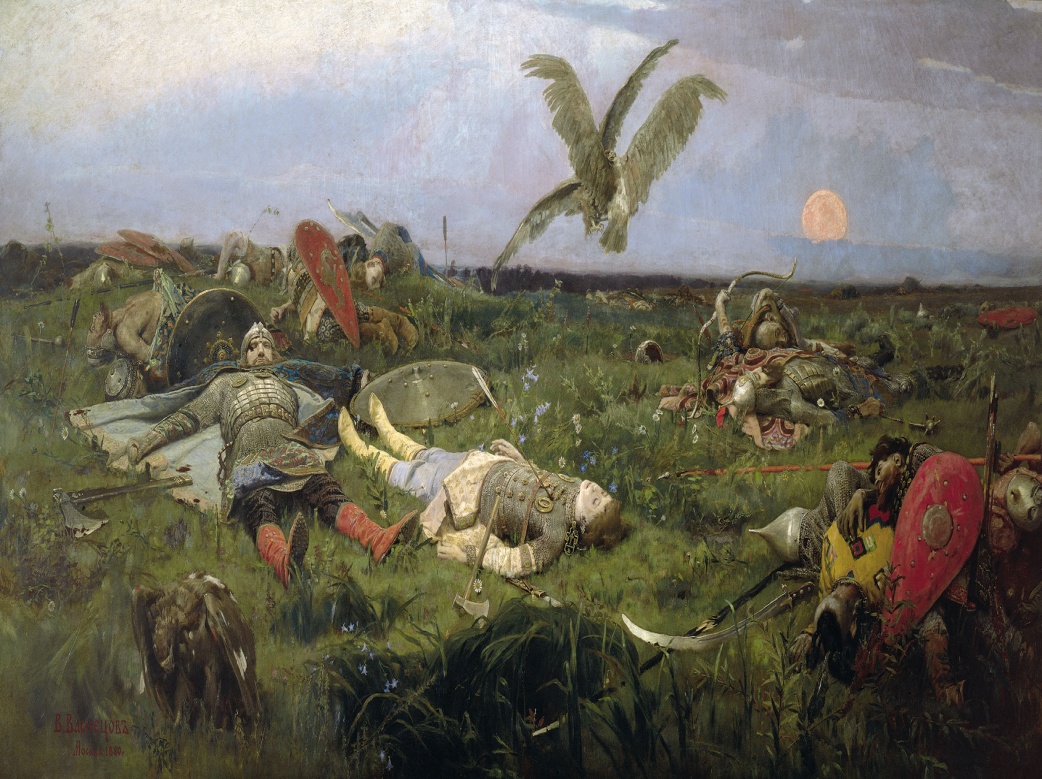 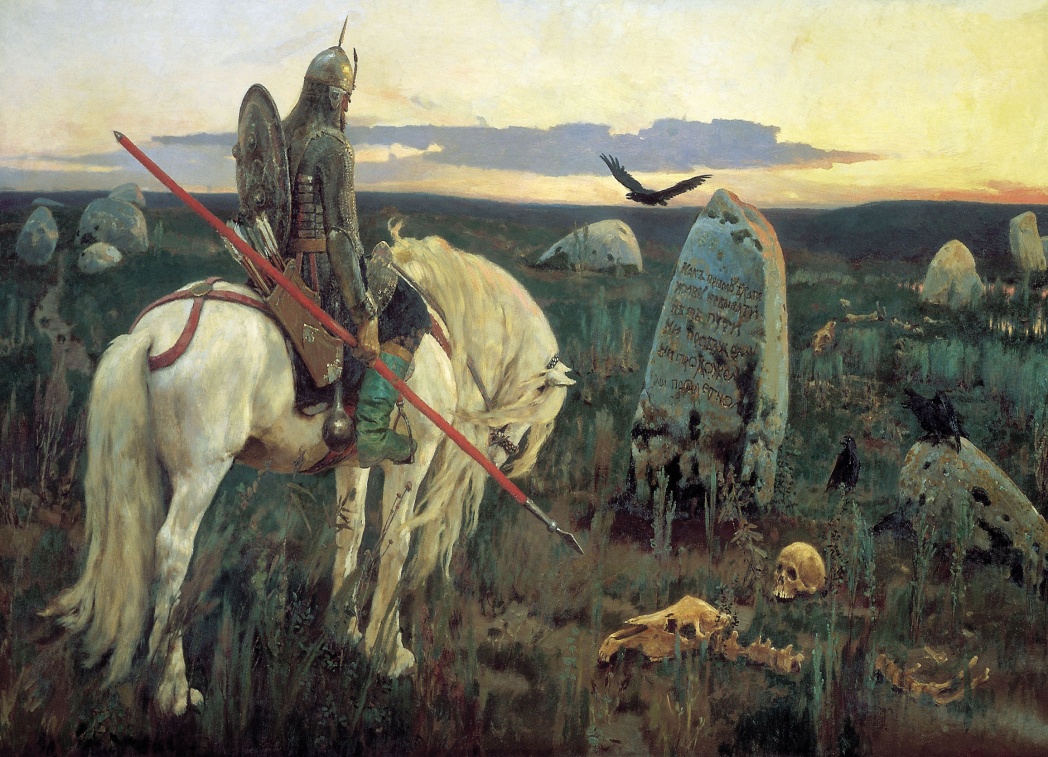 «Золото осени»- беседа 6 класс
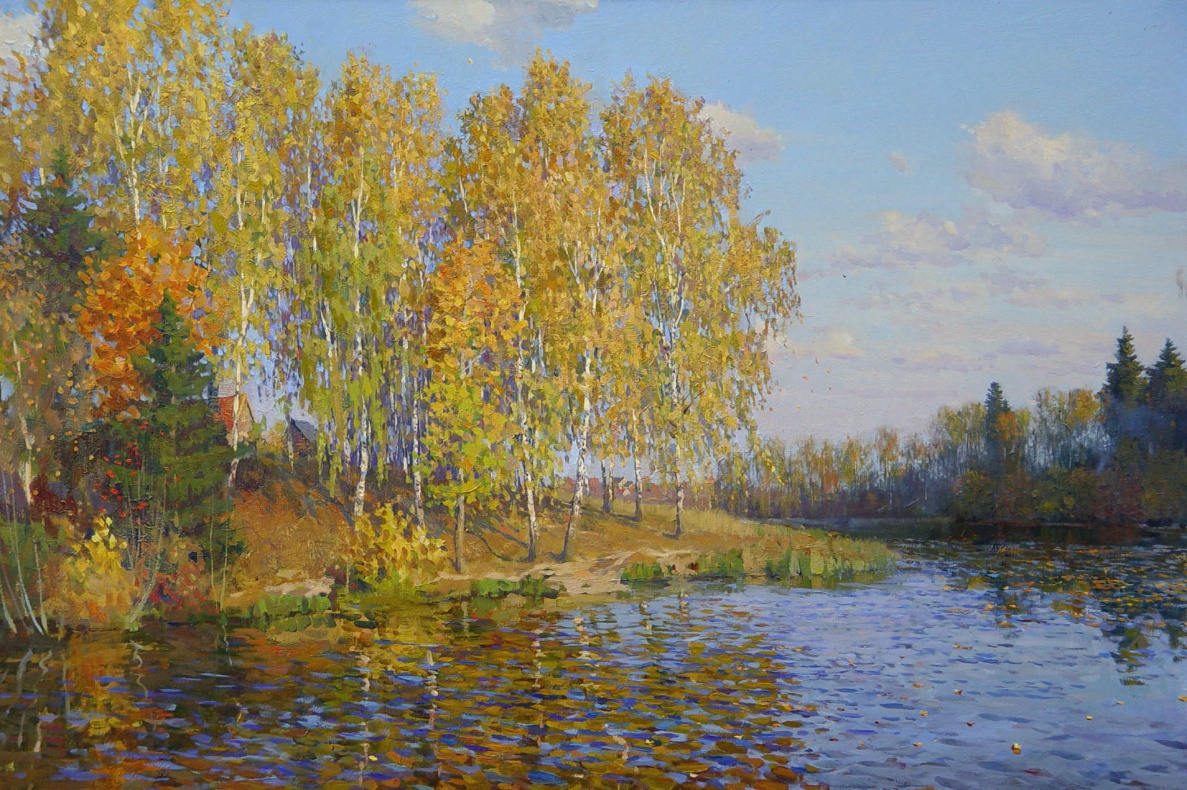 Русская икона  - беседа 7 класс
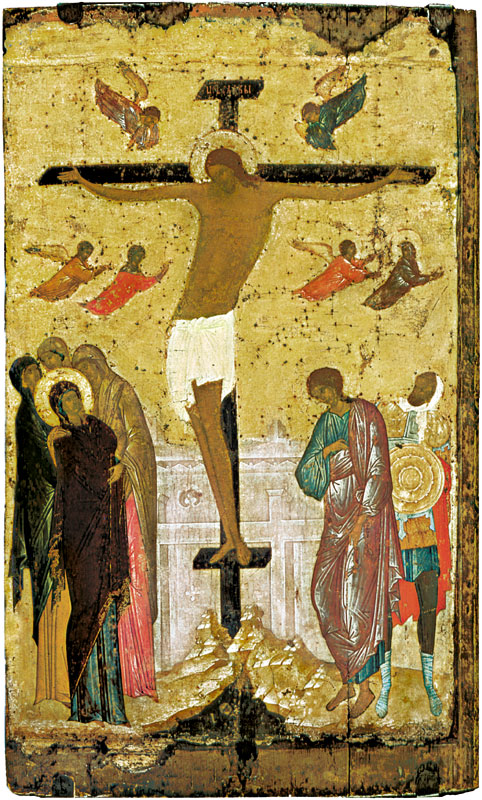 Электронное пособие «Шедевры русской живописи» (CDpc)
Диск рассказывает о жизни и творчестве великих русских художников, принадлежащих различным эпохам и стилям - от Феофана Грека до Марка Шагала.- Озвученные лекции по шедеврам живописи,- более 200 работ русских художников,- расширенные биографические статьи о 33 великих русских художниках, дополненных иллюстрациями их полотен,- более 60 минут классической музыки,- толкования и пояснения различных понятий и терминов, связанных с изобразительным искусством,- удобный пользовательский интерфейс,- многофункциональная поисковая система.
33 интерактивных видеоурока
Русская икона
Более 200 работ русских художников
Биографические статьи о великих русских художниках
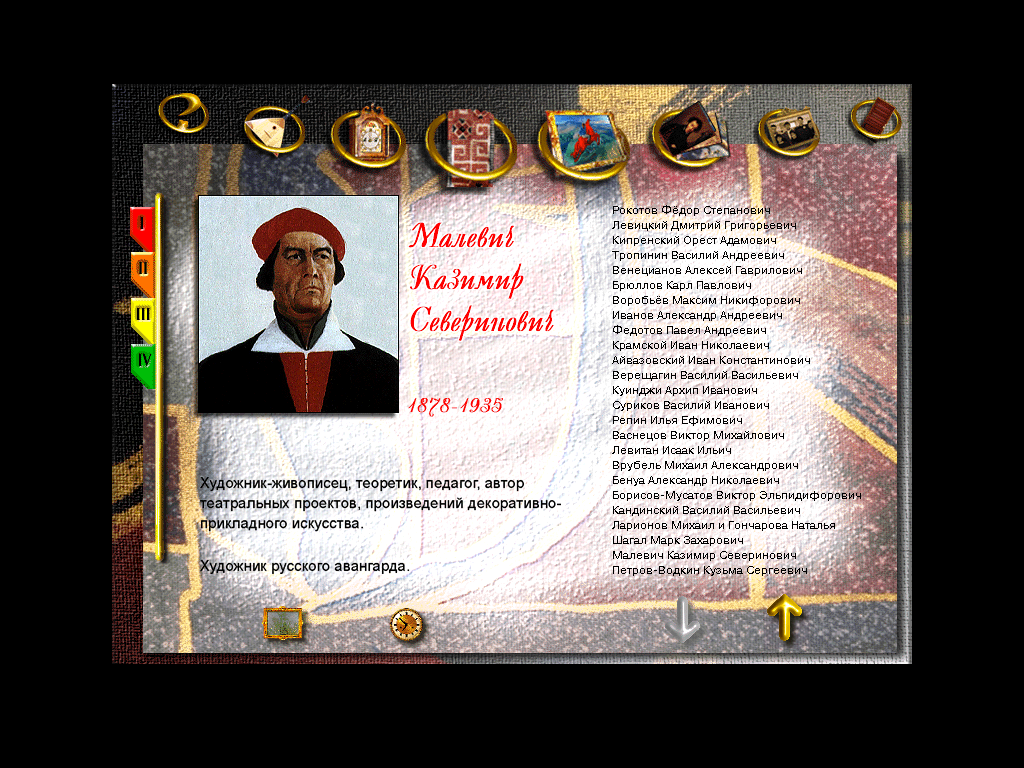 Озвученные лекции по шедеврам живописи